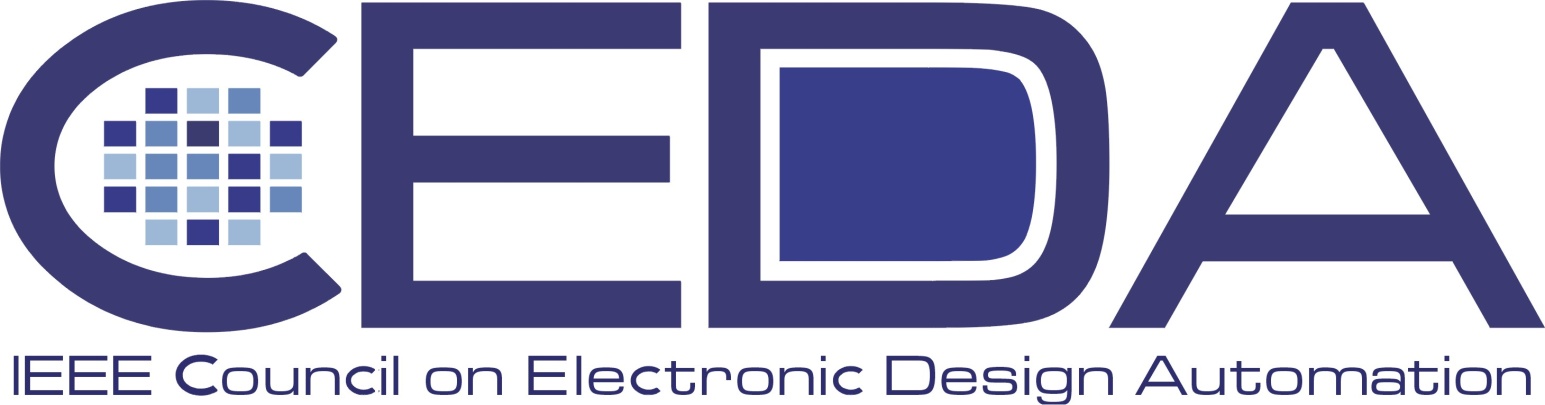 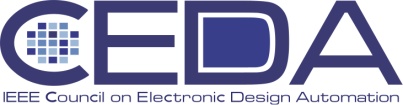 MTT
David Root,   Michał Odyniec
© 2006 IBM Corporation
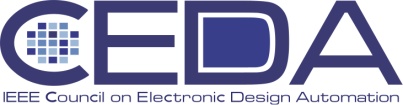 MTT Activities,     CEDA BoG Meeting, November 6, 2011
MTT - Conferences
IMS June,  EuMW October,  APMC December, 
RWW  (Radio Wireless Week) January, ARFTG (June + Dec),
IMS trends
Materials, “multiphysics’: circuits + temperature + fields,
EM simulation - low frequency transition, 
DML/Speakers Bureau
3-4 DMLs appointed each year (20 candidates in 2011)
Device Modeling (D. Root, J. Wood, C. Snowden), 
Near Field Imaging (N. Nikolova), 
Microwave Modelling (J.Bandler, M. Steer)
Nonlinear Dynamics (A.Suarez),
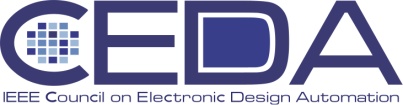 MTT Activities,     CEDA BoG Meeting, November 6, 2011
MTT-1 CAD Technical Committee
IMS workshops, tutorials, focused sessions,  Mini-Special Issues,
CAD tools, circuits and EM, usage and development, 

MTT-CEDA interdisciplinary workshop
SIAM :
 ICIAM 2011 (Vancouver) - minisymposium, 
 Dynamical systems (Snow Bird) – special session
Attempts at AMS Design Automation Workshop (Utah, July)
DAC 2012 ?